Molecular Tumor Board:  9/15/2022
CME/AMA credits will be provided
Welcome! 
This conference will provide for problem resolution, outcomes improvement, better patient care, quality measures, meet Cancer Care compliance and help educate trainees in related diagnoses.  They will use evidence-based guidelines and where applicable, options for clinical research studies and supportive care services.  It has been shown that tumor boards improve multidisciplinary team communication and cohesion to improve patient care.  They improve clinical decision making, education and access to clinical trials.

Learning Objectives:

At the completion of this activity, learners should be able to:

Cite principles and demonstrate a greater understanding of patient imaging results and how they inform management, surgical therapy options for molecular and genetic diseases.

Demonstrate greater competency with use evidence-based medicine practices to integrate research with clinical expertise and collaboration.

Improve their medical practice & performance with identifying errors and hazards in care, understand and implement safely design and standardization. Measure quality care in terms of process and outcomes to improve patient care.

Improve their patient outcomes in terms of using evidence-based guidelines and supportive care services for optimum treatment and car
AMA Credit Designation: The University of Tennessee College of Medicine (UTCOM) designates this Tumor Board for a maximum of 1 AMA PRA Category 1 Credit(s)TM. Physicians should claim only the credit commensurate with the extent of their participation in the activity. 

Continuing Education for Non-Physicians: The UTCOM will issue Certificates of Participation to non-physicians for participating in this activity and designates it for CEUs using the national standard that 1 hour of educational instruction is awarded .1 CEU. 

Accreditation: The UTCOM is accredited by the Accreditation Council for Continuing Medical Education to provide continuing medical education for physicians.
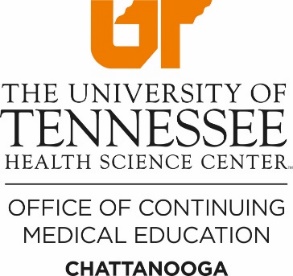 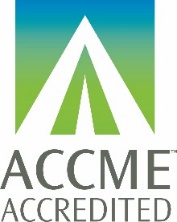 CME Disclosures
There are no planners that have relevant financial relationships to disclose for CME purposes.
Medical Activity Director/Moderator: 
Dr. Alva Weir
1.  C.H.
Presenting:  Dr. Rana Usman
Summary: 
non-activating FLT3 mutation significance and targeting in AML
2.  R.S.
Presenting:  Dr. Rana Usman
Summary: 
EGFR p737A mutation and importance of EGFR mutations in squamous cell lung carcinoma.